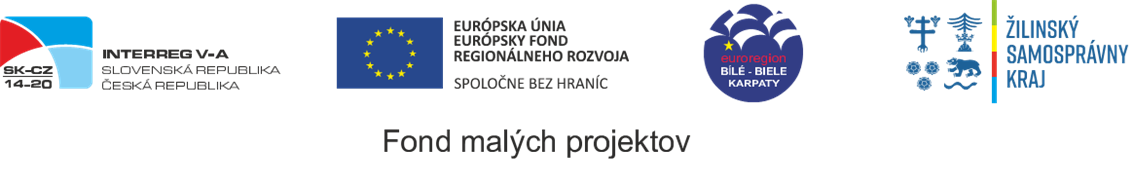 Remeselníci na Kysuciach
Kysucké kultúrne stredisko v Čadci
www.kulturnekysuce.sk
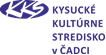 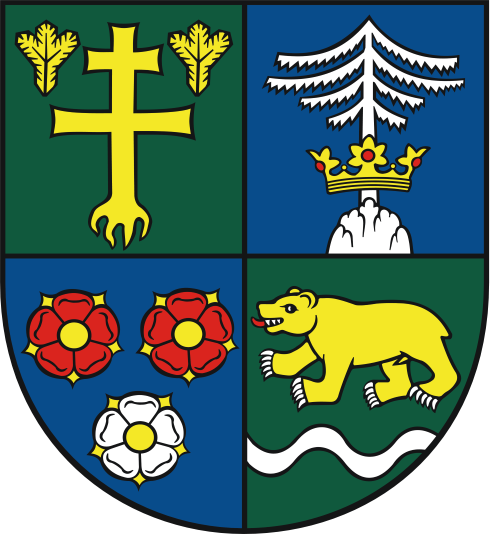 Kysucké kultúrne stredisko v Čadci, príspevková organizácia v zriaďovateľskej pôsobnosti Žilinského samosprávneho kraja, sa svojou prácou a aktivitami:
podieľa na vytváraní podmienok na rozvoj miestnej kultúry v regióne, 
záujmovej umeleckej činnosti, 
 zachovávaní ľudových tradícií a remesiel, 
pričom odborne, koncepčne, dramaturgicky a tiež i ekonomicky zabezpečuje mnohé kultúrne, umelecké, spoločenské a vzdelávacie podujatia pre všetky vekové a sociálne skupiny obyvateľov.
Charakteristika organizácie
1. Evidencia remeselníkov regiónu Kysúc:
Funkčná databáza regionálnych  remeselníkov
Pravidelná aktualizácia 
Neustály kontakt
Budovanie vzájomnej dôvery(mnohí remeselníci sa v regióne vzájomne nepoznajú)
 V roku 2021 prebieha aktualizácia databázy: 
zaslané dotazníky samosprávam ohľadom evidencie jednotlivcov, ktorí sa venujú tradičným ľudovým remeslám a ľudovej tvorbe
Obsahuje: meno a priezvisko, druh remesla
Cieľ: výber remeselníkov na jednotlivé kultúrne a spoločenské podujatia, sprostredkovanie prezentácie remeselníkov mimo regiónu Kysúc, vytvorenie videovizitiek remeselníkov(FB, web YouTube kanál KKS, instagram).
Podpora regionálnych remeselníkov zo strany KKS v Čadci
2. Realizácia podujatí v súčasnom období:
Cieľ: Priblížiť návštevníkom tradičné ľudové remeslá a zároveň pripomenutie poctivej ručnej práce. 
Prezentácia remeselníkov v rámci regiónu Kysúc formou prezenčných a predajných výstav
Realizované podujatia :
- Svätojánsky jarmok v Krásne nad Kysucou 
- Drôtené vyznanie výstava DD Čadca
- Kopaničiarske hody na Zákopčí
- O najkrajšiu kraslicu 2017
- Veľkonočné inšpirácie
Podpora regionálnych remeselníkov zo strany KKS v Čadci
Krása v prútí ukrytá
Neha paličkovanej čipky 
Mladý remeselník 
Beskydské trienále rezbárov
Urobme si hračku
Premeny drôtu
Výstavy jednotlivcov
Remeslo srdcom
Veľká noc- veľkonočná výstava kysuckých remeselníkov 
Keď vonia perník
Bibliografické letáky pri príležitosti okrúhleho výročia narodenia
Podpora regionálnych remeselníkov zo strany KKS v Čadci
Tradičné ľudové remeslo, jeho miesto, podpora a rozvoj v regióne Kysuce (2022-2025)

„Ľudové remeslo ešte nevymrelo, iba o ňom málo vieme, málo hovoríme a málo ho prezentujeme.“

Zriadenie Centra kysuckých remeselníkov – Kysuce sú regiónom, kde má remeslo silné historické korene. Cieľom vytvorenia centra je nastavenie systému efektívnej podpory a aktivít pod gesciou Kysuckého kultúrneho strediska. Bude určený začínajúcim, ale i skúseným remeselníkom, ktorí sa chcú orientovať a zdokonaliť vo svete marketingu, reklamy, úspešnej prezentácie vlastnej tvorby ako aj v oblasti legislatívy, predaja a podnikania.
Plánované aktivity KKS v Čadci so zameraním na remeslá
Manažér pre folklór a ľudové remeslo KKS v Čadci(úlohy):
Realizácia informačných kampaní v regióne – TS, videoprojekcia, fotogaléria FB, instagram
Edukačné aktivity v oblasti legislatívy, nízko-nákladového marketingu a propagácie remeselníkov - semináre, prednášky
Podpora mobility remeselníkov v rámci i mimo regiónu, Slovenska i v zahraničí – ponukové listy na podujatia, projekty
Aktívne vyhľadávanie remeselníkov v regióne a pravidelný kontakt – zmapovanie regiónu, komunikácia so samosprávami, pravidelné stretnutia remeselníkov,
Plánované aktivity KKS v Čadci so zameraním na remeslá
Vytváranie podmienok pre organizovanie regionálnych remeselníckych podujatí – organizácia podujatí
Podpora úcty k ľudovým tradíciám v predškolskom a  mladšom školskom veku - cieľuprimeranými hrami zameranými na rozvoj jemnej motoriky, neskôr prostredníctvom tvorivých dielní so zameraním na výučbu rôznych jednoduchých techník a postupov až k procesu motivácie k vlastnej tvorbe – tvorivé dielne pre žiakov a študentov
Plánované aktivity KKS v Čadci so zameraním na remeslá
Odborno-metodické stretnutia s remeselníkmi - rozhovory, besedy, prezentácie v rámci i mimo regiónu Kysúc
Vytvorenie zoznamu kysuckých remeselníkov na webe KKS v Čadci
Spolupráca s Kysuckým múzeom v Čadci- Skanzen Vychylovka: prezentácia remesiel a ľudovej tvorby
Vyhľadávanie a poskytovanie informácií o vyhlásených grantov/výzvach na podporu remesiel
Spolupráca s Regionálnou rozvojovou agentúrou Kysuce a Organizáciou cestovného ruchu Kysuce –projekty, prezentácia
Plánované aktivity KKS v Čadci so zameraním na remeslá
Návrhy vlastnej prezentácie remeselníkov
Zostavenie vlastného portfólia(ponuky) – charakteristika, fotogaléria, základné údaje
Založenie Občianskeho združenia kysuckých remeselníkov –poberanie 2%, vyhľadávanie výziev, grantov, vytvorenie web stránky, členom môže byť i manažér KKS v Čadci
Zapojiť sa do projektu Podporme remeslá na Slovensku(FB)
Vytvorenie si vlastnej webstránky, profilu na FB, instagrame
Žiadosti o finančnú podporu z grantov samospráv
Iniciatíva remeselníkov
Ústredie ľudovej umeleckej výroby (ÚĽUV) - zaoberá sa tradičnými remeslami a ľudovou výrobou. Ide o príspevkovú organizáciu Ministerstva kultúry SR. Na jej internetovej stránke v sekcii „Virtuálna galéria ľudovej umeleckej výroby na Slovensku“ možno nájsť encyklopédiu o súčasných tradičných remeslách.
Občianske združenie: Tradičné ľudové umelecké remeslá - zameriava sa na zachovávanie tradičných ľudových remesiel a prezentáciu remesiel a remeselníkov na Slovensku i v zahraničí. 
Samosprávy, ŽSK- regionálne dotácie
Kde hľadať podporu?
Dotačný systém Ministerstva kultúry SR 
Ústav etnológie Slovenskej akadémie vied 
Regionálne a Krajské kultúrne strediská
Užitočné linky
http://www.slovacivz.umb.sk/obsah/vzdelavanie/spolocenskovedne-prirodovedne-discipliny/technicke-vzdelavanie/ludove-remesla
http://www.sbagency.sk/mapujeme-potreby-podnikatelov-v-oblasti-tradicnych-ludovych-remesiel
Kde hľadať podporu?
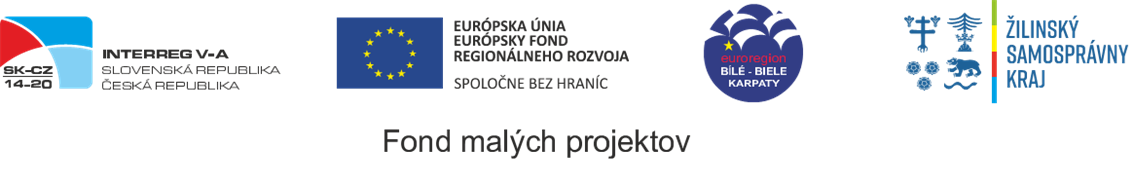